Public Works Funding Request
February 2022
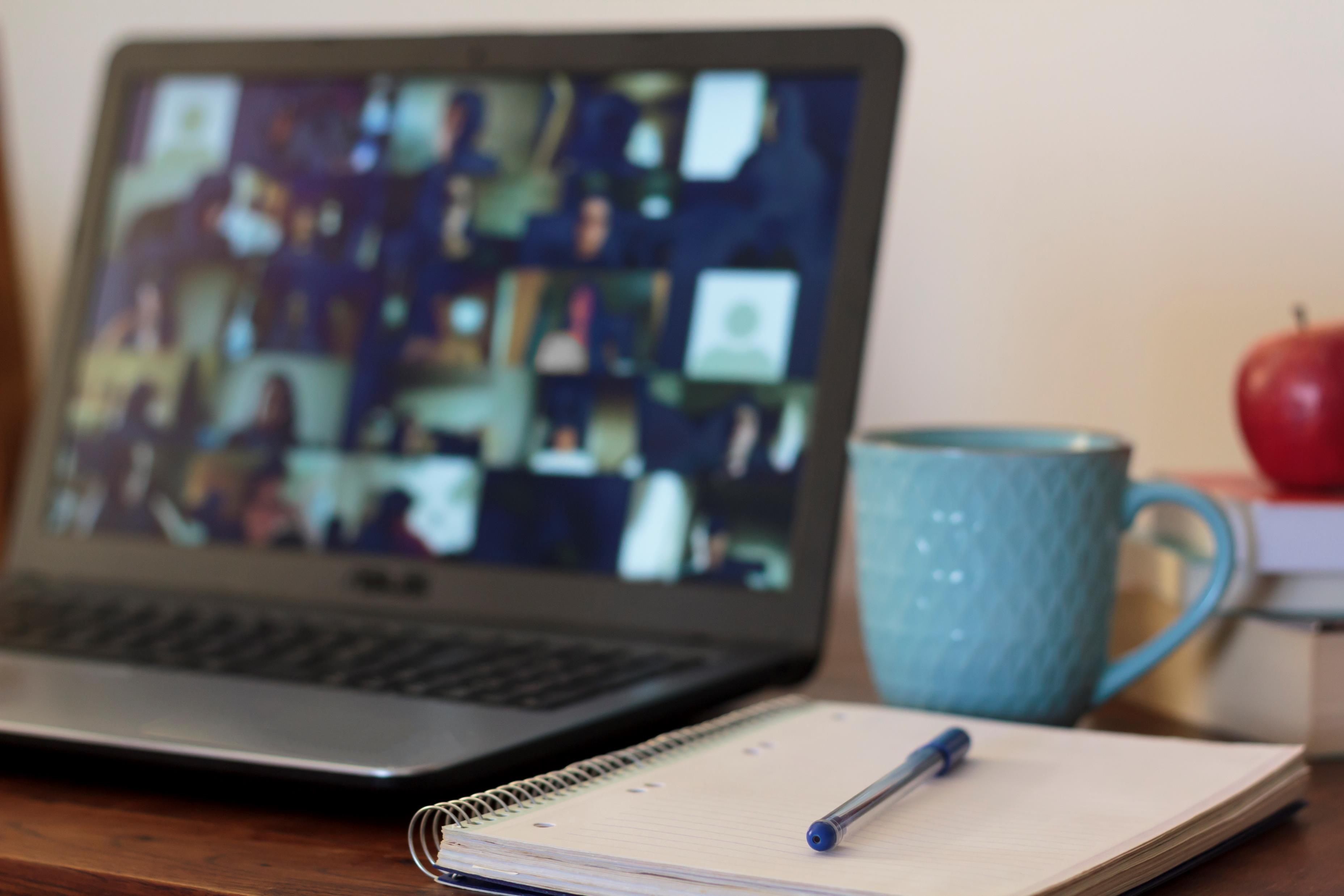 Purpose of presentation
Budget proviso has been submitted for Professional Assistance related to recommendations from CPARB study.

Support needed from CPARB and  CPARB’s associated legislators.
Overview of activities
CPARB Supported Recommendations – Maintenance Items
Create a centralized list of Small Works rosters 
Create list of certification/registration programs for disadvantaged businesses 
Coordinate schedule for significant outreach events between public agencies and other stakeholders 
Provide professional assistance to local government for Contracting guidance and Marketing and outreach to contractors
4
Proviso Language
$1.4 million is provided for the department to contract with the Municipal Research and Services Center of Washington and the Washington Procurement Technical Assistance Center to provide training and technical assistance to local agencies and contractors on public works contracting, including but limited to, 
Utilization of supplemental bidding criteria 
Utilization of alternative public works contracting
Cost estimating
Obtaining performance and payment bonds
Increasing participation of women and minority owned businesses
5
Aligning resources to support an efficient and equitable forum for Public Works Contracting
Public Works Resource Funding
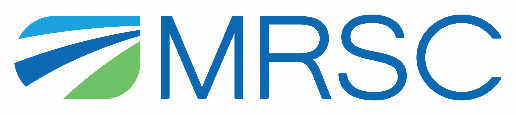 Public Agency Support
General project guidance
Supplemental criteria usage
Scoping documents
RFP process evaluation
M/WBE Support
Facilitate M/WBE’s/ & Local Gov’t connection (mentorship, apprentice)
Local Gov’t Inclusion Plans
BIPOC/WO community outreach
Language Access
Business Technical Assistance
Solicitation process guidance
Requirements consulting
Outreach events 
Marketing strategy advice
Funding to support additional FTE for these efforts    Coordination on inclusion efforts
6
Collaboration with CPARB
Development of best practices for alternative project delivery
Dissemination of information across state and local governments
Continue work to review suggested provisions:
Small Works Roster Threshold increase from 350K to 500K within the current legislation.
Small Business definition
Notification of two small businesses
Limiting individual contracts to a single contractor to 20%
Certifications included and referenced within the legislation
Agencies to post information at OMWBE to be eligible for grants
7
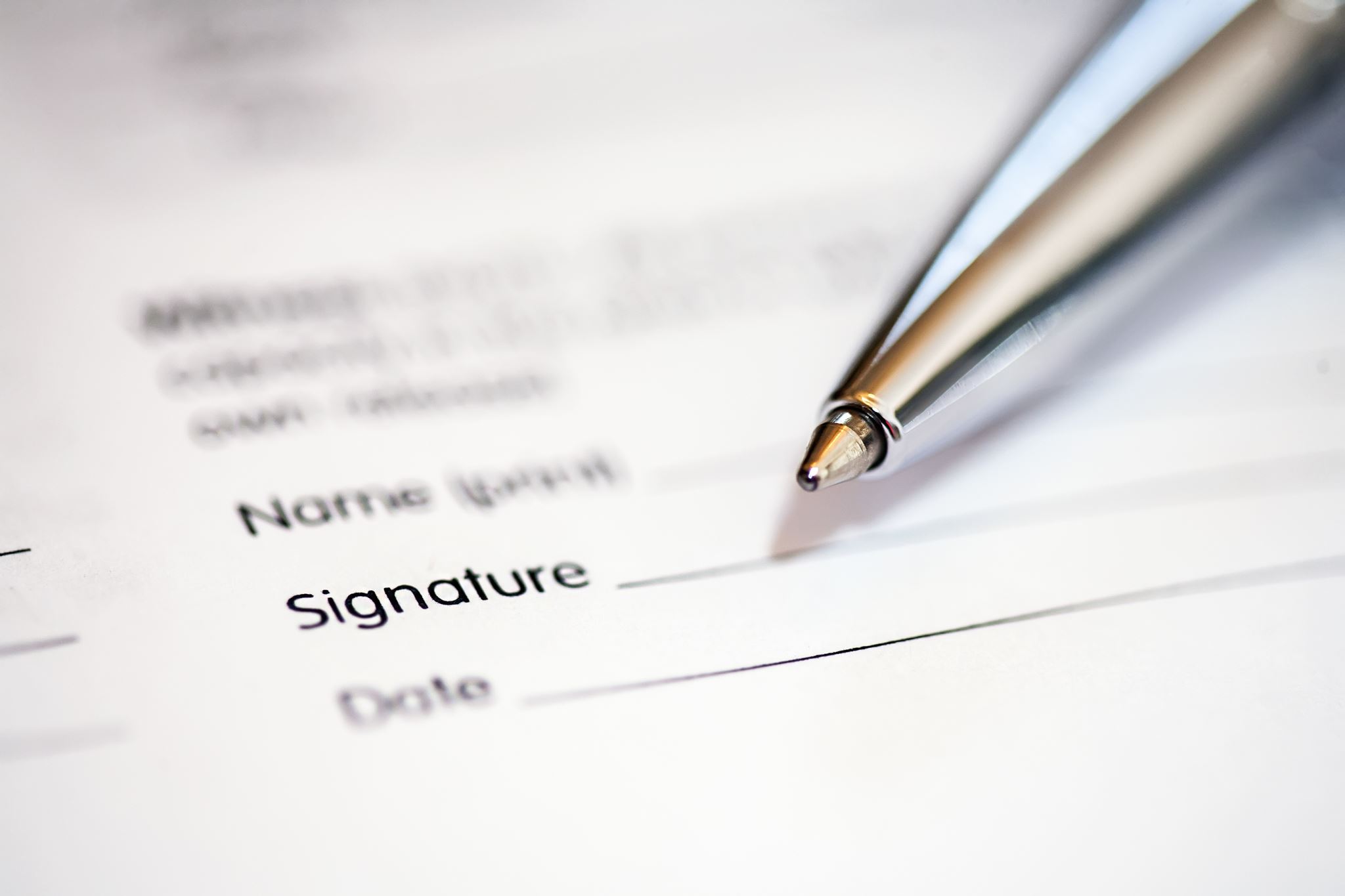 Today’s ask
CPARB approve sending a letter of support for this proviso to CPARB’s associated legislators.
8
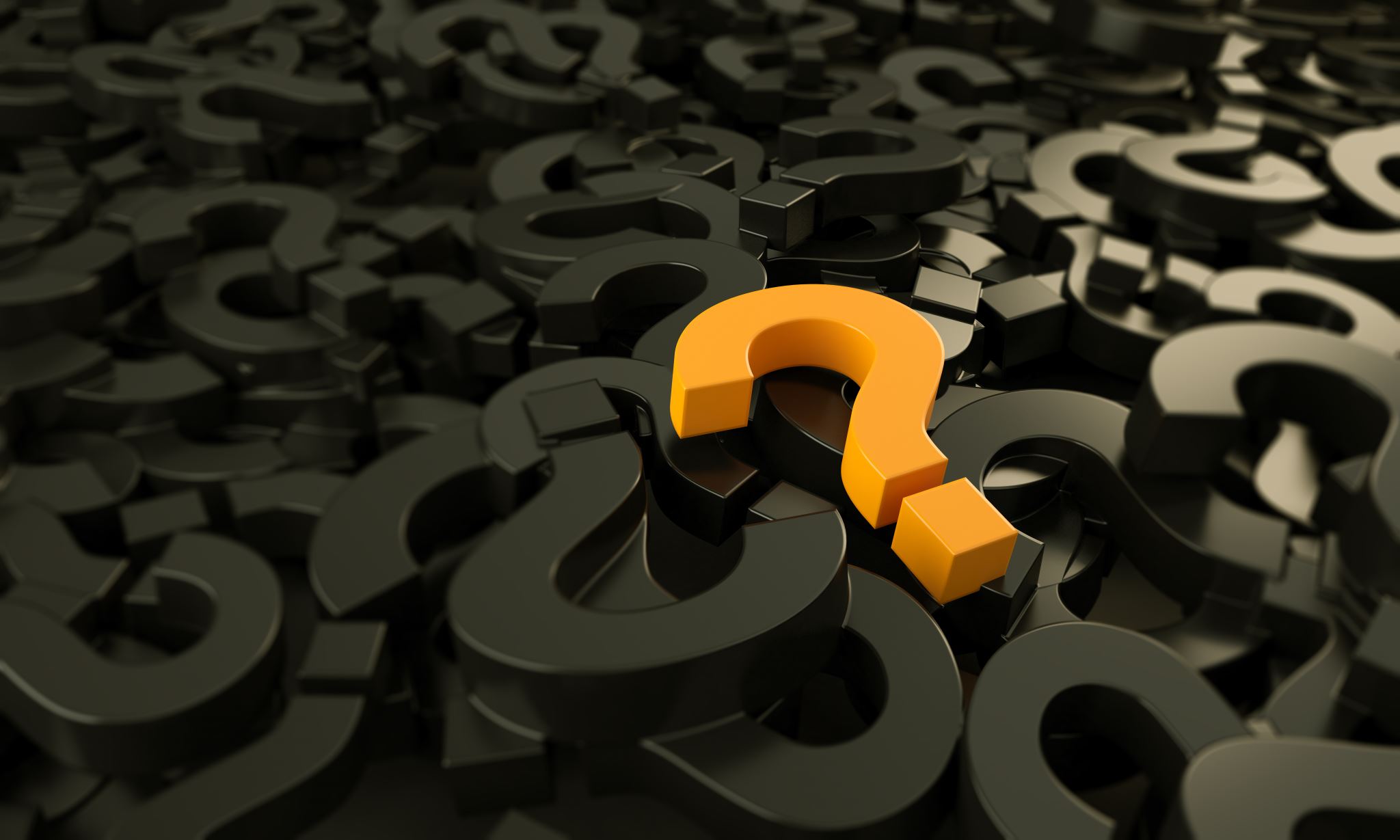 Questions
9
CPARB Board Approval Notes
Rebecca Keith moved, seconded by Andrew Thompson, to include the committee’s recommendation to provide professional assistance for Public Works contracting guidance and marketing and outreach to contractors comprised of the following in the report to the Legislature (with a notation (to be further refined) that funding and implementation has not been defined): 
6. The creation of a centralized list of Small Works Rosters 
7. The creation of a list of certification/registration programs for disadvantaged businesses 
10. A coordinated schedule for significant outreach events between public agencies and other stakeholders 

Mr. Kuruvilla recommended a friendly amendment for the Business Equity\Diverse Business Inclusion Committee to consider the recommendation as part of its efforts to develop best practices guidelines. 
The makers of the motion accepted the friendly amendment. 
A voice vote unanimously approved the motion as amended
10